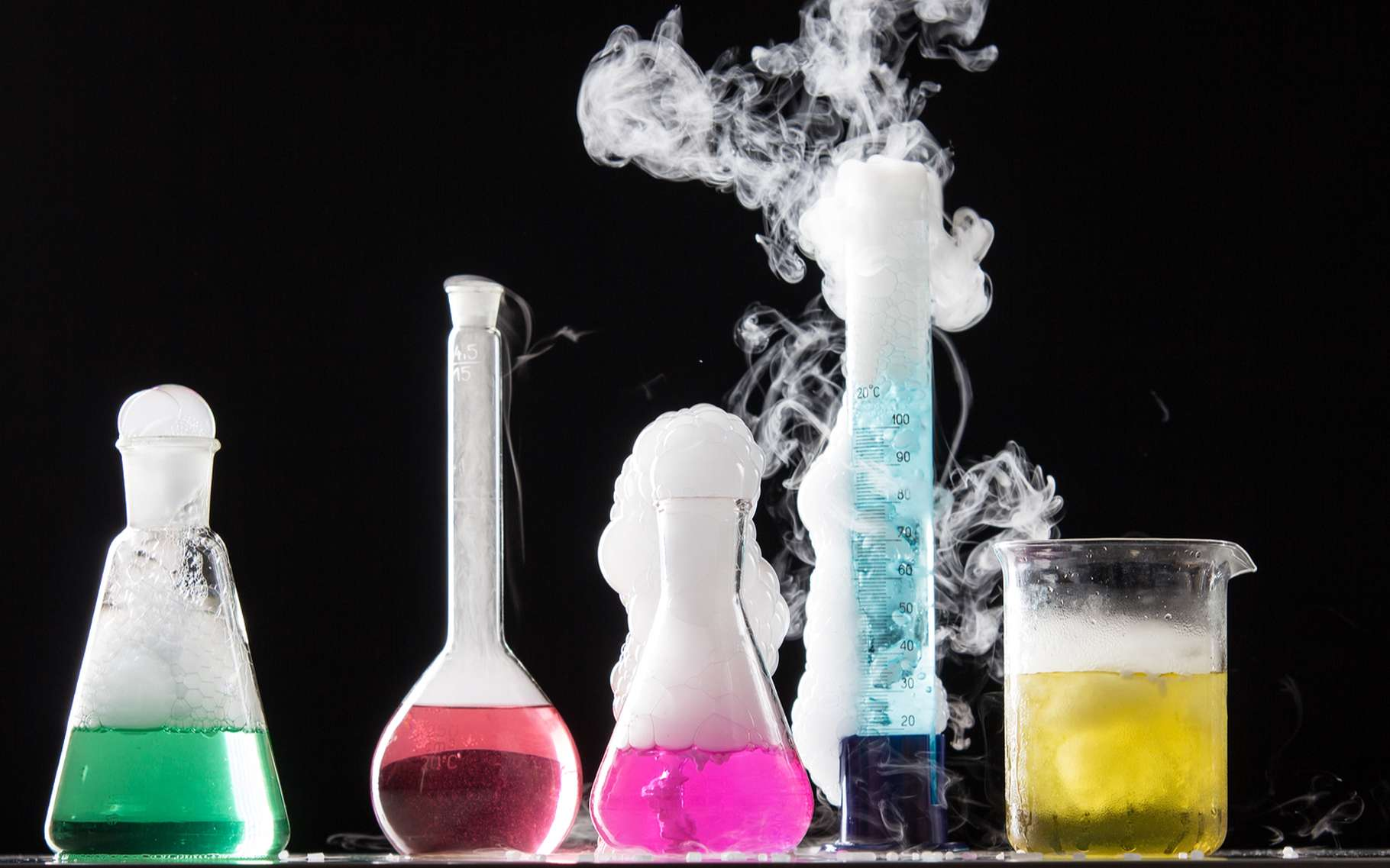 Chapitre 5
p. 217 à 221
Préparation test
Pondération des évaluations de l’étape 1
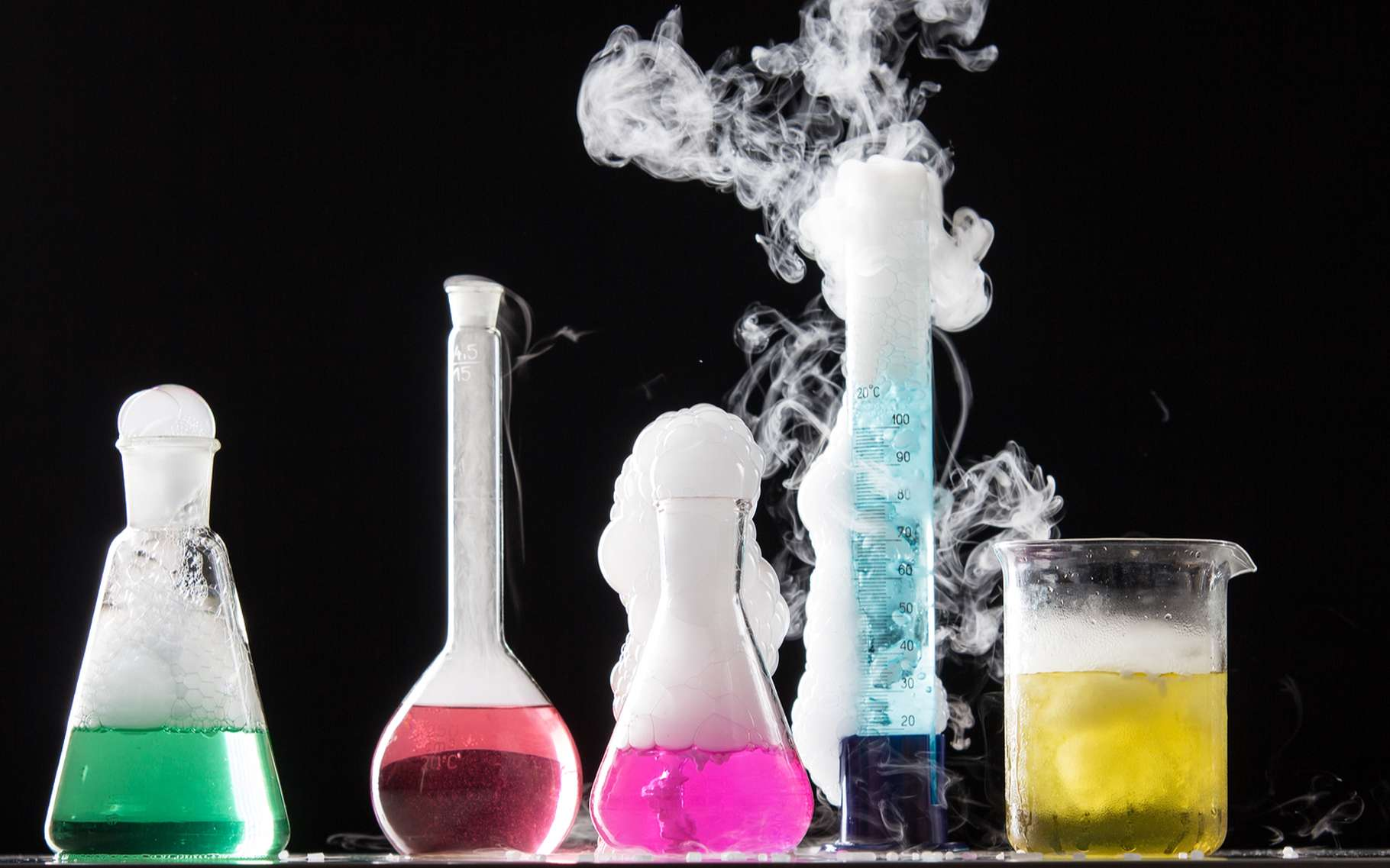 Chapitre 5
p. 217 à 221
Rappel de la loi de Hess
Chapitre 5
p.217
Loi de Hess
L’énoncé de la loi de Hess stipule que lorsqu’une réaction est la somme algébrique de deux ou plusieurs réactions, la chaleur de cette réaction est équivalente à la somme algébrique des chaleurs des réactions qui ont servi à établir cette somme.
2 NO(g)   N2O2(g)
ΔH1
Mécanisme de réaction
N2O2(g)  +  O2(g)    2 NO2(g)
ΔH2
Équation globale
ΔHtotal
2 NO(g)  +  O2(g)    2 NO2(g)
Chapitre 5
p.217
Résumé: loi de Hess
L’énoncé de la loi de Hess stipule que lorsqu’une réaction est la somme algébrique de deux ou plusieurs réactions, la chaleur de cette réaction est équivalente à la somme algébrique des chaleurs des réactions qui ont servi à établir cette somme.
ΔHtotal
…
ΔH1
ΔH2
ΔHtotal = ΣΔH
Chapitre 5
Exemple avancé p.226 #8 a)
À l’aide du tableau des chaleurs de formation (voir annexe 10), calculez la chaleur des réactions suivantes:
ΔH = +90,3 kJ
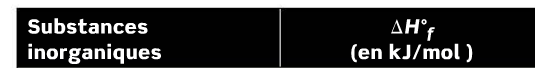 ΔH = +33,2 kJ
ΔH = +33,2 kJ
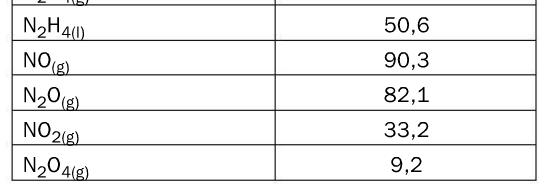 ΔHtotal = -57,1 kJ
ΔH = -90,3 kJ
Chapitre 5
p.220
Résolution de problème: loi de Hess
Étapes à suivre pour calculer la chaleur d’une réaction à l’aide de la loi de Hess:
Écrire l’équation globale balancée.
Choisir les équations intermédiaires pertinentes permettant d’arriver à l’équation globale (Annexe p.422 à 425)
Réorganiser les équations:
Soit en les multipliant;
Soit en les inversant (attention, vous devez inverser le signe de l’enthalpie)
Additionner les équations ainsi que les chaleurs associées.
Convertir la valeur obtenue selon les exigences du problème à résoudre.
Annexe 10
p. 422 à 425
Annexe 10
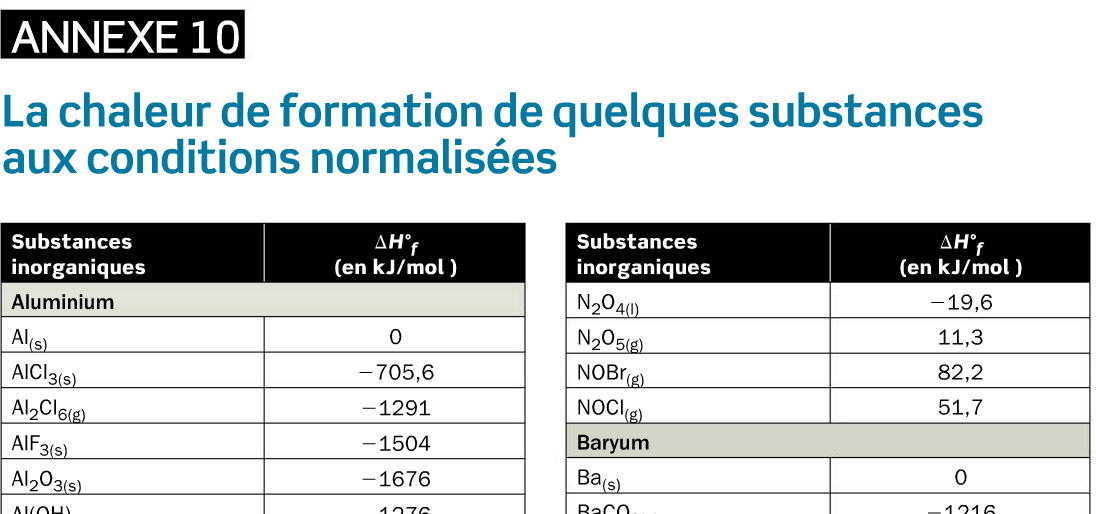 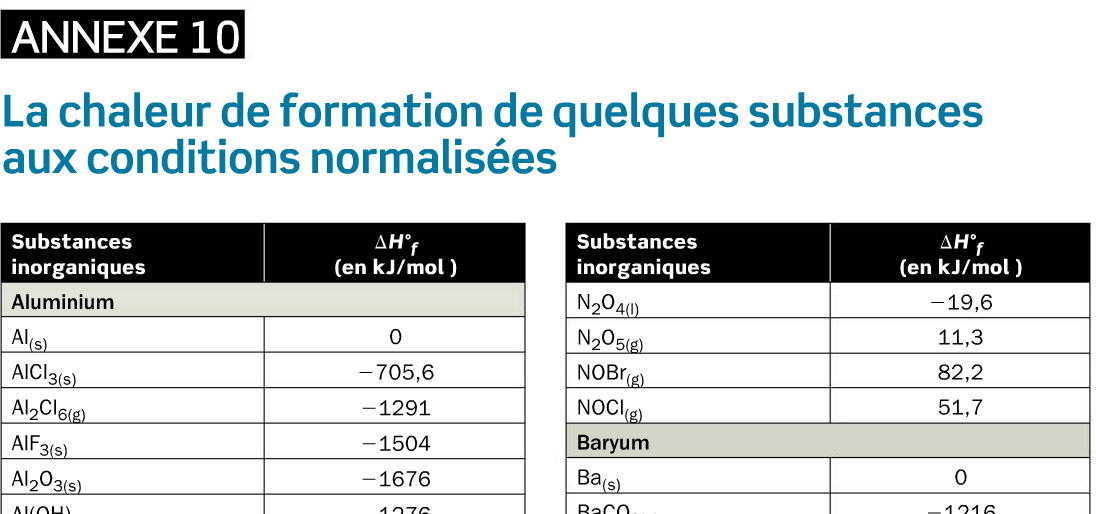 Annexe 10
p. 422 à 425
Enthalpie standard de formation (∆H°f)
L'enthalpie standard de formation à la température T d'un composé chimique (∆H°f) est la différence d'enthalpie mise en jeu lors de la formation d'une mole de ce composé à partir des corps simples, purs, pris dans l'état standard et stables à la température considérée T.

Bref, l’enthalpie de formation (à TAPN), est l’énergie nécessaire pour former une substance à partir de réactifs simples stables (un seul élément)
Exemple:
Cgraphite + O2(g)  CO2(g)
Donc, ∆H°f de CO2 = -393,53 kJ/mol de CO2(g)
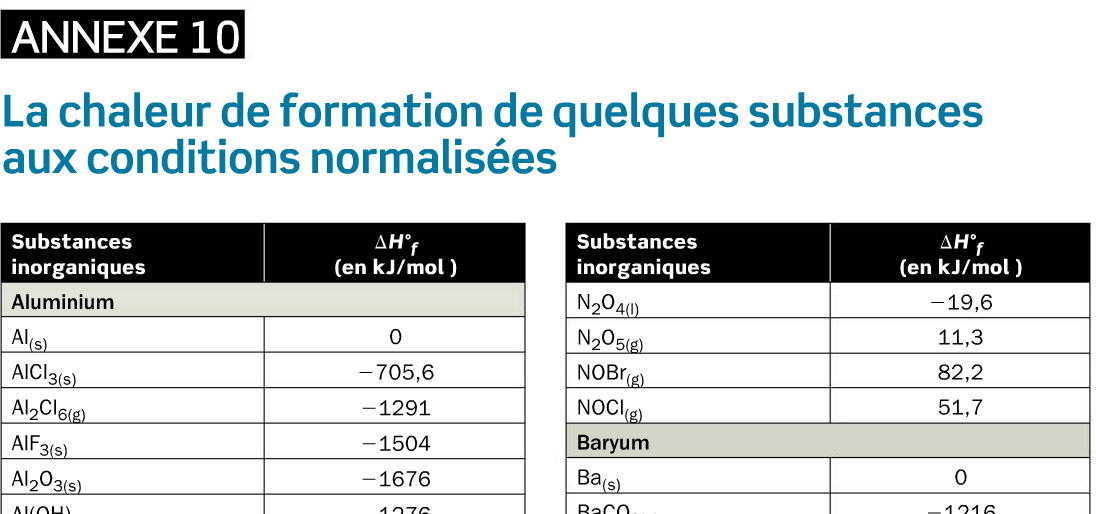 Chapitre 5
Mise en garde
Notez que ∆H°f  d’une substance pure, simple et stable est égal à 0 kJ/mol
Bref, il ne faut aucune énergie pour former cette substance. Elle est présente aux conditions standards de TAPN
Dans certains cas, plusieurs formes de la même substance peut être présente.
Par exemple, le carbone:
∆H°f  du graphite = 0
∆H°f  du diamant = 1.9 kJ/mol
Tu peux utiliser des coefficients fractionnaires. Dans certains cas, tu seras obligés!
Donc quand tu cherches des équations de formations, tu doit trouver ∆H°f  pour les composés ayant plus qu’un seul élément.
Chapitre 5
Mise en garde
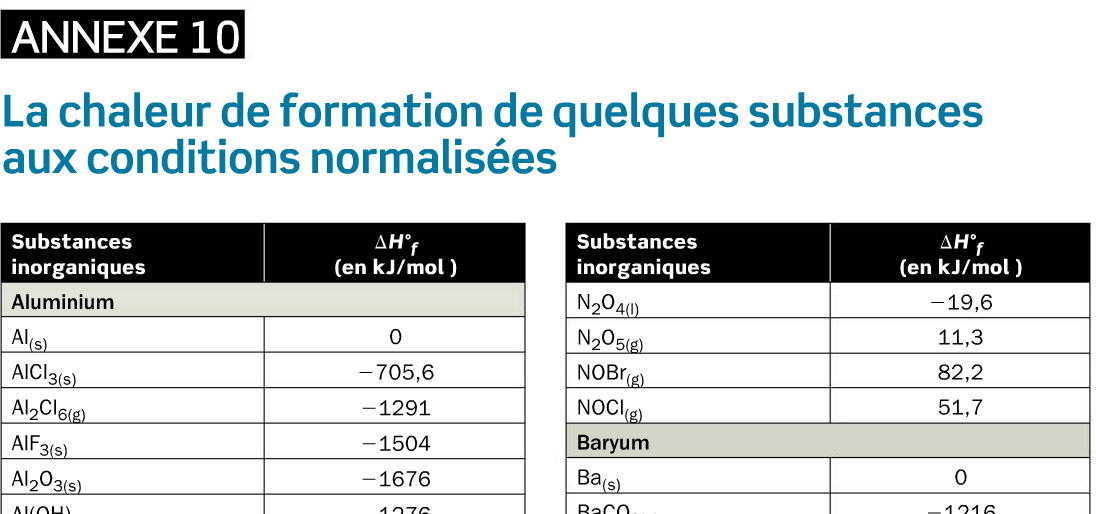 Toujours diatomiques:
Halogènes
H2
N2
O2

Monoatomiques:
C
Métaux (Mg, Al…)
Annexe 10
p. 422 à 425
Annexe 10 (explications)
Une réaction de formation est celle où nous produisons la substance dans le tableau.
A + B  AB
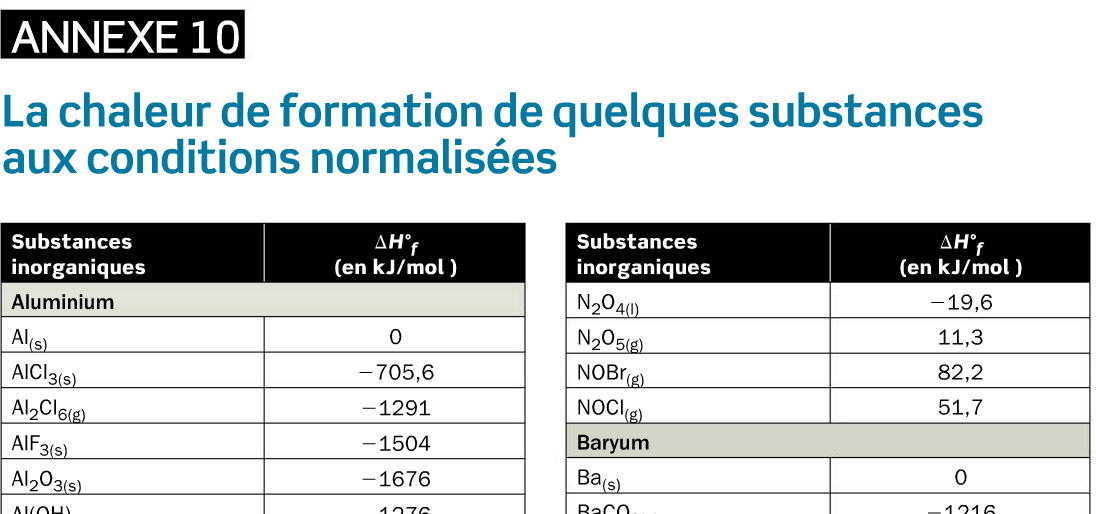 Certaines substances n’ont aucune chaleur de formation. Elles existent déjà et ne doivent pas être formées. Elles sont utilisées pour former les autres composés.
Les autres substances ont soit une énergie dégagée (-) soit une énergie absorbée (+).
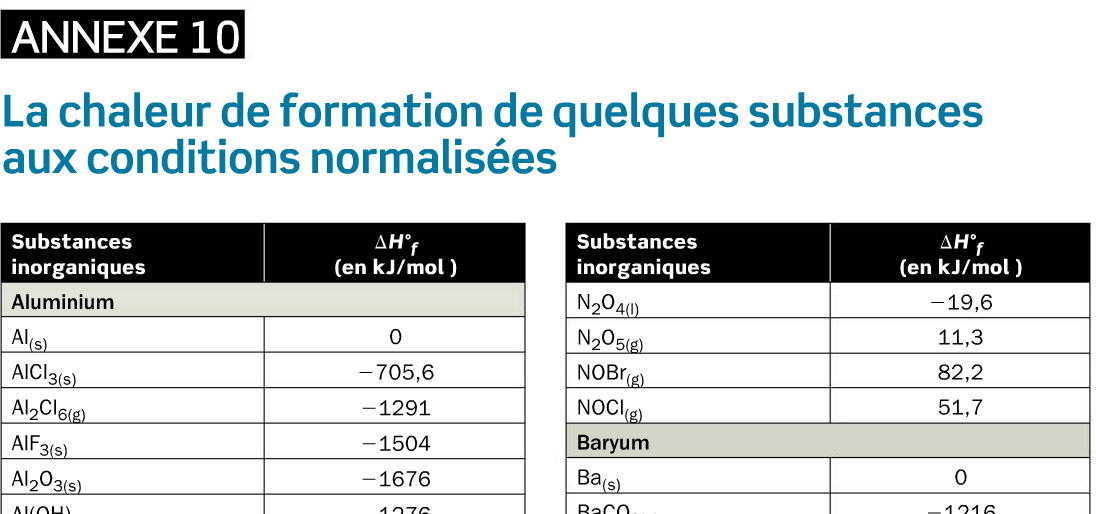 Annexe 10
p. 422 à 425
p. 197 #11
Écrives les équation thermiques des réactions de formation des substances suivantes (voir l’annexe 10).
NF3(g)
HCN(g)
Trioxyde de dialuminium
Sulfate de magnésium
ΔH = -1285 kJ
ΔH = -124,7 kJ
ΔH = + 135 kJ
ΔH = -1676 kJ
N2(g) +  F2(g)  NF3(g)
H2(g) +  N2(g) + C(s)  HCN(g)
Al(s) +  O2(g)  Al2O3(s)
Mg(s) +  S(s) +  O2(g)  MgSO4(s)
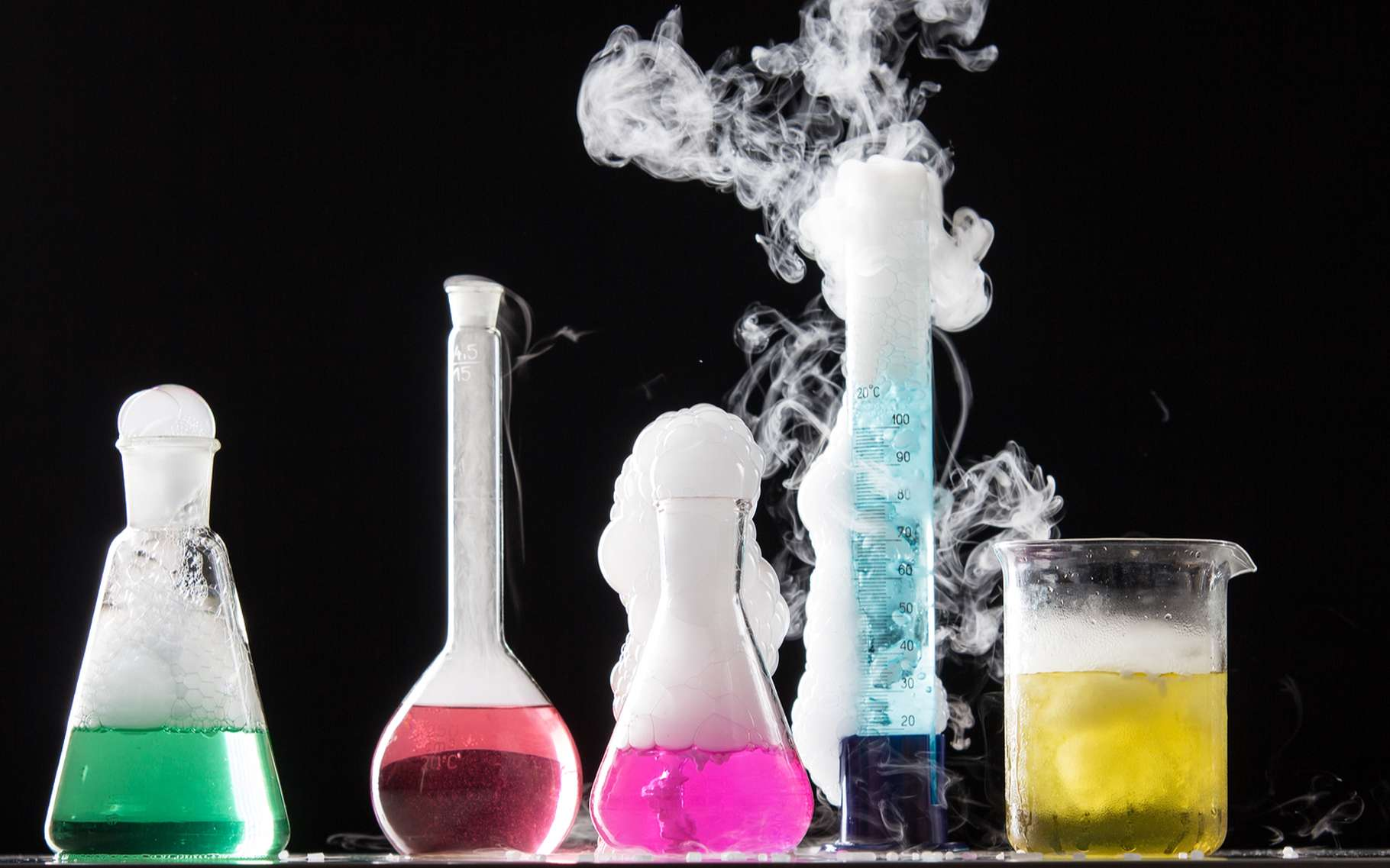 Chapitre 5
p. 217 à 221
Objectifs de l’élève
À l’examen, tu auras:
la structure des molécules
Les tableaux en annexe
Chapitre 5
Objectifs pour l’élève
4.3
Bilan énergétique:
Calculer le bilan (l’énergie nécessaire pour absorber et dégager) lorsqu’on brise les liens ou lorsqu’on forme des liens
Analyse complète d’un diagramme énergétique:
Enthalpie des réactifs, enthalpie des produits, enthalpie du complexe activé, énergie d’activation, énergie d’activation de la réaction inverse
Comparaison de différents réactions ayant une énergie d’activation différente
5.2 – loi de Hess
Résolution de problèmes loi de Hess complète : je te donne une équation et tu dois me trouver le ∆H à l’aide d’un tableau de ∆H°f
Tu dois être capable de trouver les équations thermiques des réactions de formation
Résolution de problèmes où tu me trouve l’équation thermique finale et la chaleur de réaction selon une liste d’équations intermédiaires
Analyse de diagramme énergétique ayant plusieurs étapes (4.3 appliqué)
Il n’aura pas de question portant sur la calorimétrie (Q=mc ∆T), cependant, je peux te demander de faire un calcul à partir de la loi de Hess et d’une masse / quantité de réactif et mettre en relation la chaleur molaire.
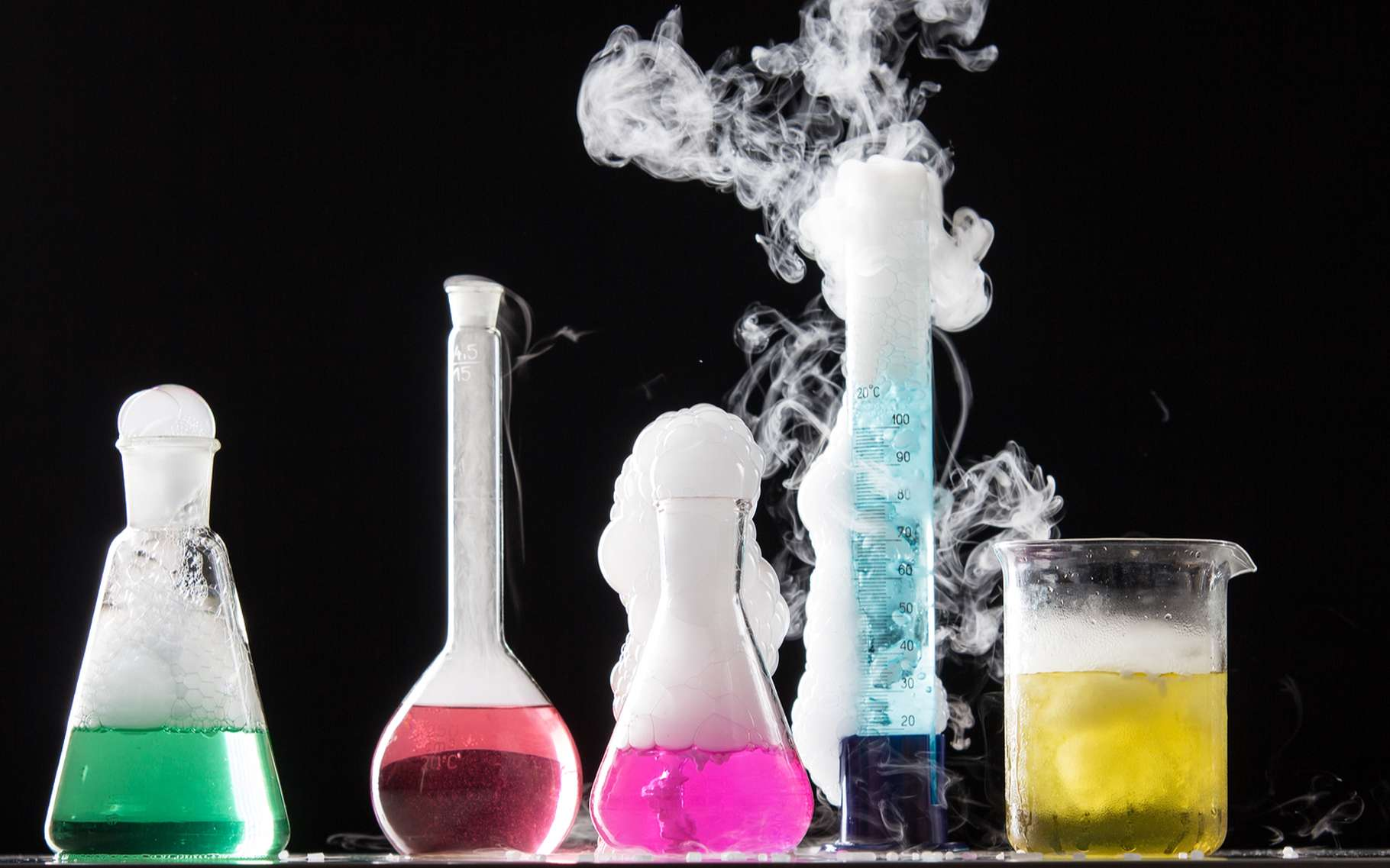 Chapitre 5
p. 217 à 221
Devoir
Chapitre 5
Devoir
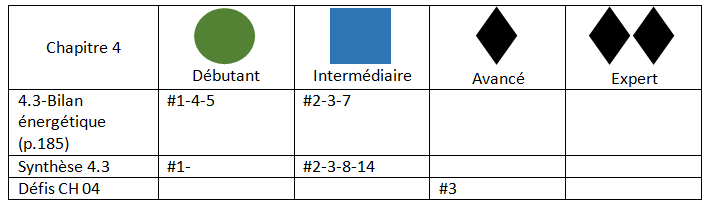 p.185 à 190
p. 222 #10, 11, 13; p. 226 #8, 12; p. 234 #5
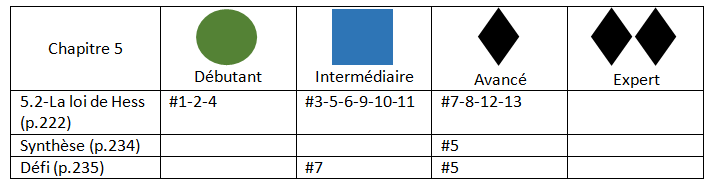 Résumé ch 4: p. 193 #1 à 3, 8, 11, 14 (erreur 14a corrigé); p. 199 #3, 4, 5
Résumé ch 5: p. 232 # 2, 5, 7
Quiz Moodle